XX საუკუნის პირველი ნახევრისმხატვრობა ბათუმში
ინგა დიასამიძე
ხარიტონ ახვლედიანის სახელობის მუზეუმი 100 -ზე მეტ წელს ითვლის და თავის არსებობის მანძილზე უკვე 180. 000- ზე მეტი ექსპონატის მფლობელია.ამათგან 110-ზე მეტი ავტორის 600-მდე მხატვრული ტილო, გრაფიკა, ქანდაკება, გობელენი, ჭედური, დეკორატიული ხელოვნების ნამუმუშებია. ეს ყველაფერი წლების მანძილზე მუზეუმში სხვადასხვაგვარად გროვდებოდა.  იქმნებოდა ჯგუფი, რომელიც მივლინებით გადიოდა რეგიონებში და ასე აგროვებდნენ ექსპონატებს.ხდებოდა ადგილზე შეძენა, ავტორების მიერ ჩუქება. აქ არის ნამუშევრები, რომლებიც  გადმოცემულია კულტურის სამინისტროდან და მხატვართა კავშირიდან.
     მხატვართა კავშირი  1939 წელს შეიქმნა. კავშირში  წელიწადში ერთხელ ეწყობოდა გამოფენა-შესყიდვა, რომელიც შემოდგომაზე იმართებოდა და მას „საშემოდგომო გამოფენა“ ერქვა. ეს გამოფენა მთლიანად ჟიურის მიერ შერჩევით და შესყიდვით იმართებოდა.
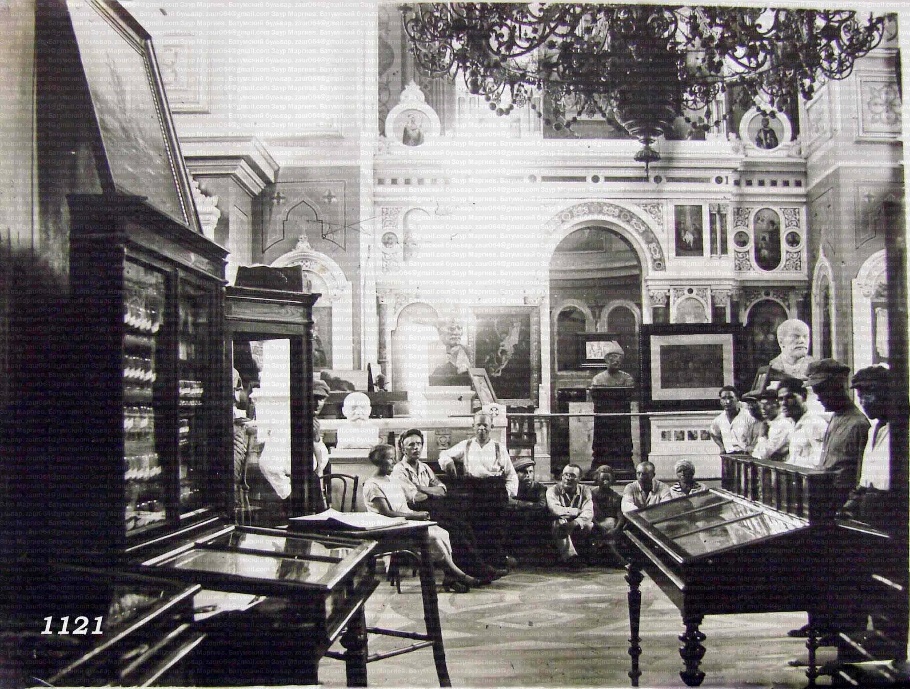 მხარეთმცოდნეობის მუზეუმი 1900-იანი წლები
ქ. ბათუმში მხატვრობა  XIX საუკუნის ბოლოს და XX საუკუნის დასაწყისში აღორძინდა. მაშინ, აჭარაში სულ ხუთიოდე მხატვარი მოღვაწეობდა და მათ შორის ქართველი მხოლოდ ერთი იყო, ისიც  ქალი მუთებერ ვარშანიძე.  ქართული რეალისტური მხატვრობა, რომელსაც საფუძველი  მეოცე საუკუნის  მიწურულს ჩაეყარა, უმთავრესად თბილისში მოღვაწე მხატვრებით იყო წარმოდგენილი. ბათუმში კი მხატვრული კულტურის ყველა დარგის  დანერგვა არ ხდებოდა.
ავტორი: გრომოვი   დასახელება:  „ ქურთები“
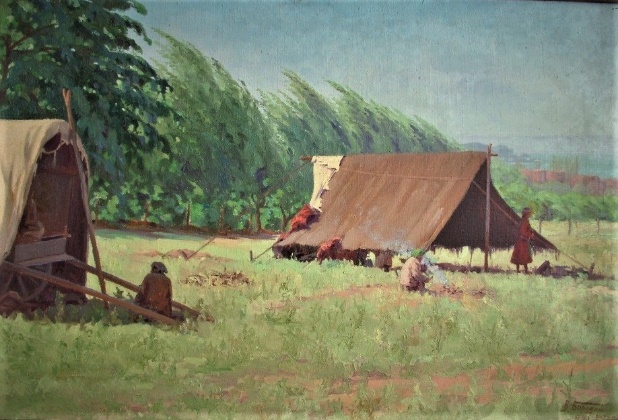 ავტორი: ეფრემოვი ივანე   დასახელება:  „ახალი ხულო - 1940 წელი.“
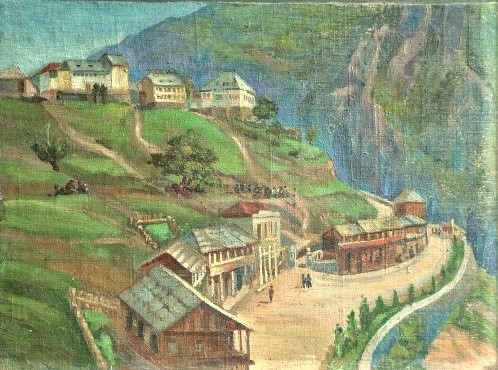 ავტორი: ეფტიევი ალექსანდრე   დასახელება:  „ნატურმორტი“
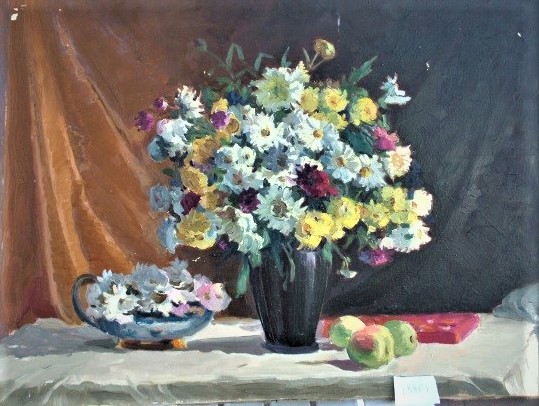 ავტორი: ზაგორსკინი ილიადარ სერგის-ძე   დასახელება:  „ აჭარელი გოგონა“
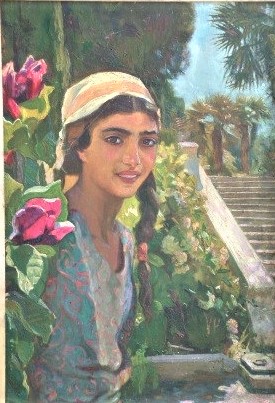 ქ. ბათუმში მხატვარმა დიმიტრი  პახომოვმა  მოაწყო სამხატვრო გამოფენა. ეს აზრი  ბევრმა მისმა ახლობელმა მოიწონა,  განსაკუთრებით კი მასთან ერთად გაზრდილმა ბავშვობის მეგობარმა  ეისნეირმა. იგი შეპირდა მეგობარს, რომ მონაწილეობას მიიღებდა გამოფენის მოწყობაში და ხარჯებსაც  თვითონ გაიღებდა, 
  მართლაც 1897 წელის მაისში ბათუმის ქუჩებში  გამოჩნდა აფიშები , რომლებიც  იუწყებოდნენ: „სახელმწიფო ბანკის წინ მდებარე სახლში გახსნილია  პეტერბურგელი მხატვრების დიმიტრი პოხომოვისა და  ეისნერის სურათების გამოფენა.“  აფიშაზე ქართული ტექსტიც იყო : „პირველი მხატვრობითი გამოფენა“.
    1922-23 წლებში დიმიტრი პახომოვის ინიციატივითა და ადგილობრივი საბჭოთა ხელოვნების  დახმარებით  ბათუმში  არსებული სამხატვრო სტუდია-სასწავლებელი გადაყვანილი იქნა სამეურნეო ანგარიშზე და ეწოდა „სამხატვრო სახალხო სტუდია“.
     ცნობილ თბილისელ მხატვრებთან ერთად მონაწილეობდნენ ვლადიმერ ილუშინი, ა.ქავთარაძე, გ.წილოსანი, გრაჩ სეჩენიანი, ივანე ეფრემოვი, ნინა პელიპენკო, ნიკალაი პოგოდინი, ი.ეფრემოვი, ა.ეფტიევი და სხვები. ეს ბათუმელი მხატვრების ერთგვარი შემოქმედებითი ანგარიში იყო.
აჭარის მხატვართა შორის მნიშვნელოვანი მოვლენა იყო ვლადიმერ ილუშინი. იგი ბათუმში ცხოვრობდა და მოღვაწეობდა 1907 წლიდან 1942 წლამდე.
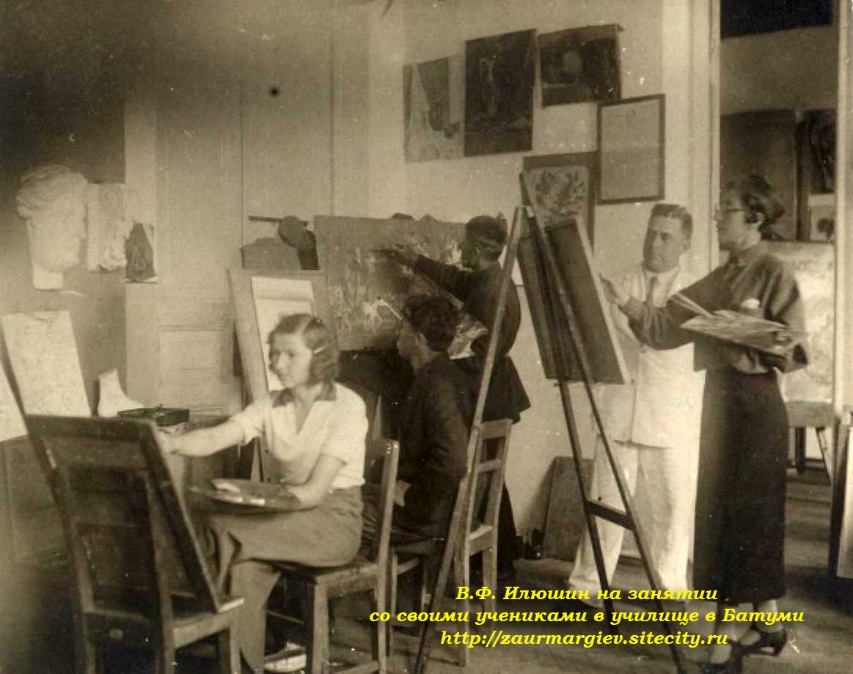 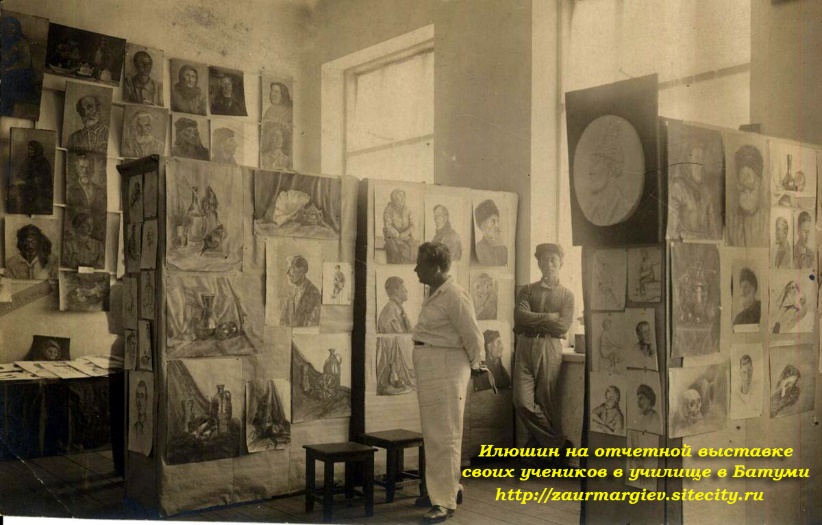 ვლადიმერ ილუშინი თავის მოსწავლეებთან
ვლადიმერ ილუშინი თავისი მოსწავლეების გამოფენაზე
მართალია ილუშინს არ ჰქონდა უმაღლეს განათლება, მაგრამ ხანგრძლივი მუყაითი შრომის შედეგად ჩამოყალიბდა დახვეწილი ხელოვნების ოსტატად. ქალაქ ბათუმში 1939 წლის ზაფხულში მოწყობილი გამოფენა  გამოირჩეოდა თემატური მრავალფეროვნებით, ნამუშევრებითა და მხატვრული ღირებულებით, ყველაზე დიდი იყო და ძირითადად საანგარიშო  ხასიათს ატარებდა. გამოფენას ეწვივნენ  მხატვართა კავშირის საორგანიზაციო კომიტეტის წევრები: ა. ლასტოვი და ფ. რეშეტნიკოვი, რომლებმაც ბათუმელი მხატვრები დადებითად შეაფასეს.
   ამაზე სრულად მოგვითხრობს თავის წიგნში „ნარკვევები-მოგონებები“ ხელოვნებისა და კულტურის დამსახურებული მოღვაწე, ხელოვნებათმცოდნე ლადო შარაშიძე. ზუსტად მისი დამსახურებით ვეცნობით იმდროინდელი მხატვრების ცხოვრებასა და მოღვაწეობას.
     ამ და სხვა ეპოქაში მოღვაწე მხატვრების შემოქმედებაა დაცულია ხარიტონ ახვლედიანის სახელობის მუზეუმის ფონდსაცავში.
     ნამუშევრები მართლაც რომ მთელი სიზუსტით ასახავს იმ დროის ყოფა-ცხოვრებას. ამ პერიოდის მხატვრები ცდილობდნენ მთელი სიზუსტით ასახონ ის, რასაც ხედავენ. მათი შემოქმედება ძირითადად პეიზაჟები და ნატურმორტებია, 
     ფერების შეზავებით მიღებული სურათი დღესაც ცოცხლად ასახავს ბატალურ სცენებს, მითოლოგიურ სიუჟეტებს და  ასევე ყოფა-ცხოვრებას. მათი გუშინდელი ცხოვრება დღეს ეთნოგრაფიული ისტორიაა.
ავტორი- ილუშინი ვლადიმერი  დასახელება „ქურთების საცხოვრებელი ყაშა–დარეში“
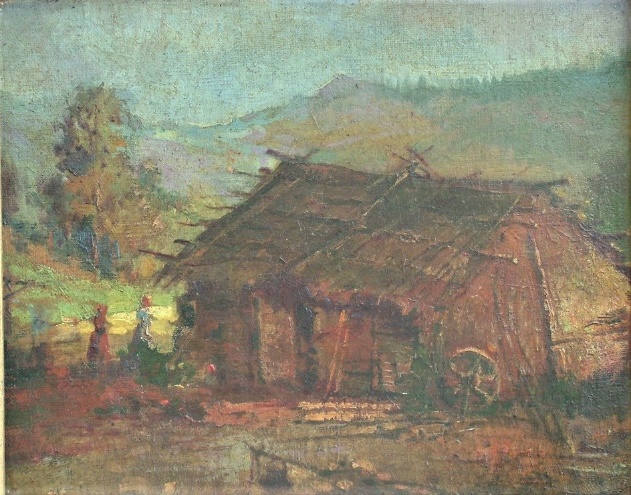 ავტორი- ილუშინი ვლადიმერი  დაწერილია-„ურემი კამეჩებით“
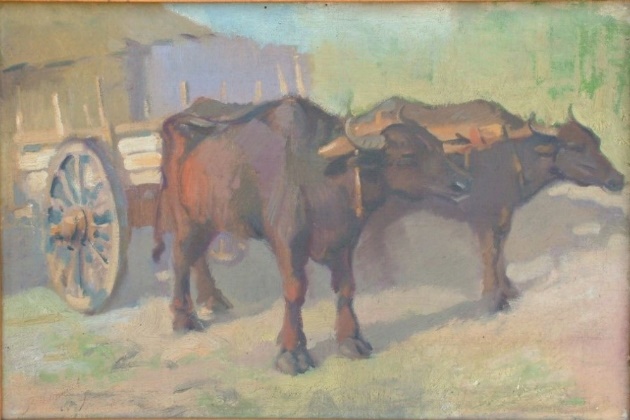 ავტორი-ნიკოლოზ იაკოვენკოდასახელება-„დამწყები მშენებლები“
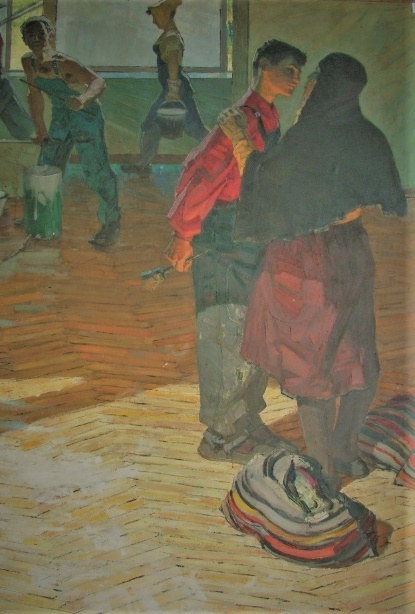 ავტორი: სეჩენიანი გრაჩიდასახელება: ,,ყურძნის კრეფა’’
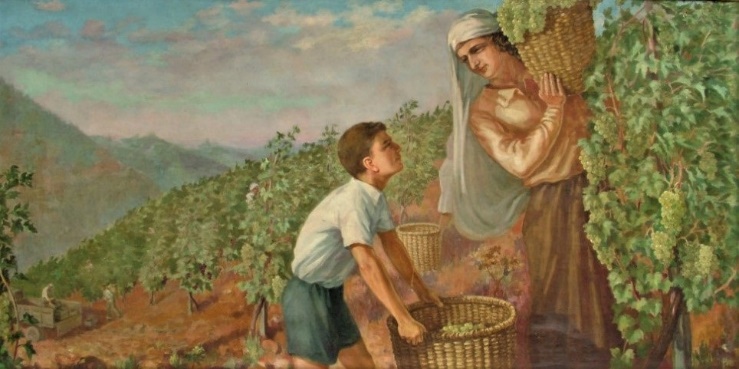 ბატონი ლადო შარაშიძე ეხება თეატრის ცხოვრებასაც და თეატრის მხატვრობას. ის ასე მოგვითხრობს.
   „ბათუმის დრამატიული თეატრი სცენაზე საკმაო რეზონანსით  გამოხმაურებული  რიგი დადგმებისა,  მხატვრულ გაფორმებით ავტორებად აქტიური მხატვრები გვევლინებიან. ოციანი წლების შუალედში ბათუმის თეატრი რესპუბლიკაში ერთ-ერთ საუკეთესოდ ითვლებოდა.
    მას სათავეში ედგა ცნობილი რეჟისორი გაბრიელ ღვინიაშვილი. მაღალი კულტურის რეჟისორმა თეატრში სამუშაოდ  ბათუმელი მხატვარი ნიკოლაი პოგოდინი მიიწვია და რამოდენიმე პიესის გაფორმება დაავალა. ახალგაზრდა მხატვარმა ამ  ამოცანას შესანიშნავად გაართვა თავი. განსაკუთრებით ბრწყინავდა მისი მონუმენტური დეკორაციები დადგმაში „შავი მატარებელი“.
     ბათუმელი მხატვრების თეატრთან შემოქმედებითი კავშირი შემდგომში კიდევ უფრო განამტკიცა ცნობილმა რეჟისორმა ალექსანდრე (შოშია) ჩხარტიშვილმა,  რომელიც საკმაო დროის მანძილზე ხელმძღვანელობდა ჩვენს დრამატულ თეატრს. მთელი რიგი დადგმების მხატვრობა შესრულებული იყო დურსუნ ინაიშვილის მიერ. იგი ხუთი წლის მანძილზე ასრულებდა თეატრის  მთავარი მხატვრის მოვალეობას. შემდეგ ანტონ ფილიპოვი დაინიშნა თეატრის მთავარ მხატვრად, რომელიც 40 წლის განმავლობაში უცვლელად მუშაობდა ამ თანამდებობაზე.
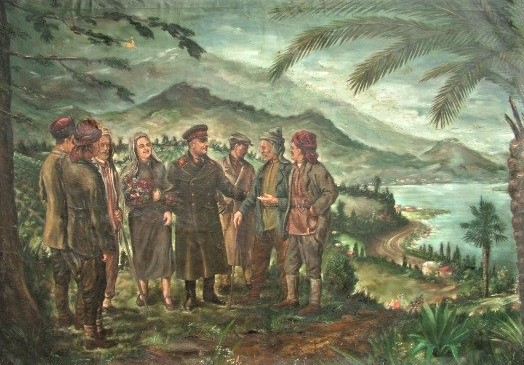 აქ დაცულია ძირითადად XXსაუკუნის დასაწყისის   მხატვრების შემოქმედება. მათ შორის არის დიმიტრი პოხომოვი, მარიამნა სტოლპნიკოვა, მამუდ ბოლქვაძე, ოლღა ჩაჩუა-სელეზნიოვა, ვლადიმერ სელეზნიოვი,  ვართან ჩიზმენჯიანი, ვლადიმერ ილუშინი, ლადო გუდიაშვილი, ელენა ახვლედიანი, უჩა ჯაფარიძე, შოთა ზამთარაძე, დურსუნ ინაიშვილი, ანტონ ფილიპოვი, შოთა ხოლუაშვილი და სხვები.
ავტორი: ინაიშვილი დურსუნ
დასახელება: „ვოროშილოვი აჭარაში ჩაისა და ციტრუსის 
პლანტაციაში“
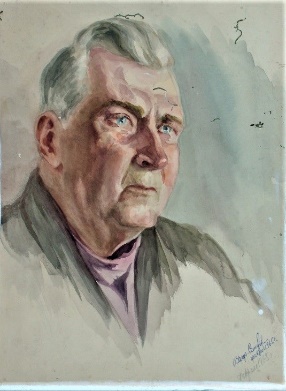 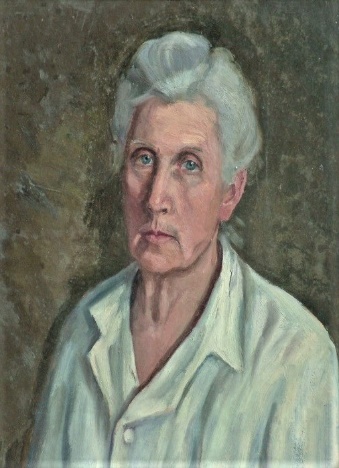 ავტორი: ოლღა ჩაჩუა-სელეზნიოვა
ავტორი: ოლღა ჩაჩუა-სელეზნიოვა
დასახელება:„ ავტოპორტრეტი“
დასახელება:“მეუღლის ვლადიმერ სელეზნიოვის
 პორტრეტი“
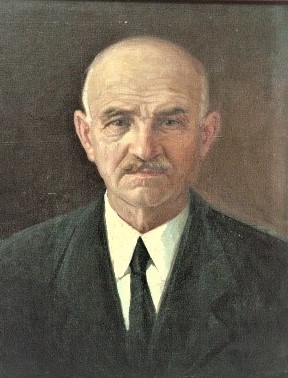 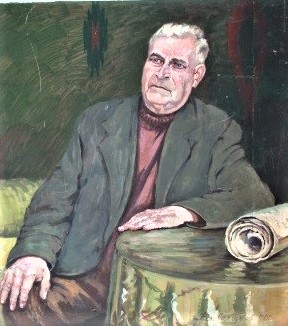 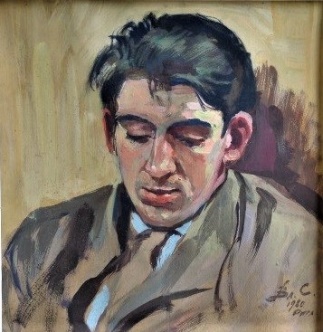 ავტორი: სელეზნიოვი ვლადიმერი  
დასახელება: „მხატვარ ფეოდოროვიჩის
 პორტრეტი“
ავტორი: ილუშინი ვლადიმერი
დასახელება-“ვლადიმერ სელეზნიოვი“
ავტორი:ეფრემოვი ივანე    
დასახელება: „ავტოპორტრეტი“
ქ. ბათუმში პუშკინის სახელობის საქალაქო სასწავლებელში  1908 წელს  პედაგოგმა ნიკოლოზ გომანმა პარტარა მუზეუმი დაარსა.მუზეუმი ძირითადად ივსებოდა  საბუნებისმეტყველო ექსპონატებით.შემდეგ შეემატა  ეთნოგრაფია, ფოტო-მასალა, არქეოლოგია, 1916 წელს ლენინგრადიდან მუზეუმს შეემატა აღმოსავლური მულაჟები  ,რომლებიც ერმიტაჟში  არსებული ექსპონატებისაგან იყო აღებული. იმავე წელს შემოდის პირველი ფერწერული ტილო პახომოვისა, ტილოს ზომა 50/36,5სმ, დასახელებით  „სოფელი ლამანშენი“.
ავტორი პოხომოვი დიმიტრი
„1916 წელი ართვინი – სოფ. ლამანშენი“
შეძენილია 80 მანეთად. სურათზე მოცემულია ზაფხულის პეიზაჟი, მოჩანს მზით გამთბარი ალაგ-ალაგ  შევერცხლილი  ლურჯი მთები. ბარში განლაგებულია  წითელსახურავიანი სახლები,  წინ პატარა გორაკებით, წინა ხედზე მოჩანს ორი ნაძვის ხე და მარჯვენა მხარეს სვეტია აღმართული.
    მუზეუმში ამ წლებში შემოსულია გრომოვის, სტრაშლინის, ილუშინის, პახომოვის, პელიპენკოს, ეფრემოვის, ბოროდაის, ეგოროვის, გოტსკაიას, სოვეტოვის, გორგაძის, სოლოკოვის, სოლოდოვნიკოვის, ფეოდოროვიჩის, ვოლსკის, დონსკოის, სეჩენიანის, ბეჟანიძის და ჩაჩუა-სელეზნიოვას ნამუშევრები.ეს მხატვრები ზოგი ჩამოვიდა და დარჩა ბათუმში საცხოვრებლად,  ზოგი ჩამოსული იყო სტუმრად და დატოვა მისი შემოქმედება, ზოგიც ადგილობრივი მაცხოვრებელია.
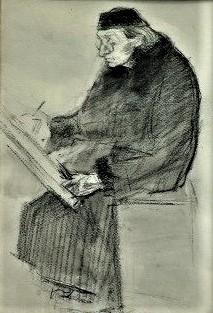 ავტორი: სეჩენიანი გრაჩი
დასახელება:“ „მხატვარ ნინა პელიპენკოს პოტრეტი“
გასული საუკუნის 20-30-იანი წლების მხატვართა შემოქმედებაში დომინირებს ბუნებისა და ინფორმაციის ზუსტი ასახვა ფერებით. მათ შემოქმედებაში ნათლად ჩანს ინდივიდუალობა, წარმოსახვა, განაგონი  თუ წაკითხული თემის ტილოზე ზუსტი გადატანა. მუზეუმში  დაცულია ნატურმორტები, პეიზაჟები, საყიფაცხოვრებო ჟანრი, ბატალური სცენის ამსახველი სურათები.
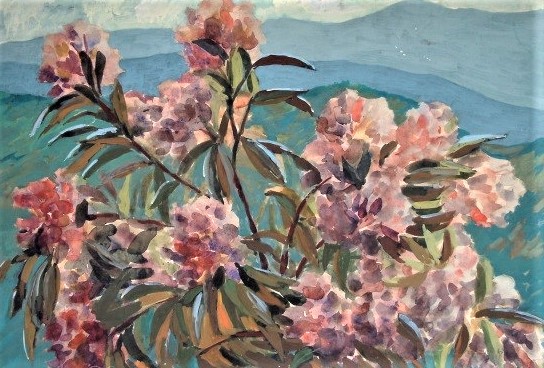 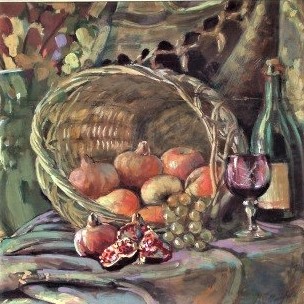 ავტორი-სელეზნიოვი ვლადიმერი  
დასახელება-„როდონები მთების ფონზე“
ავტორი: სელეზნიოვი ვლადიმერი
დასახელება:“„ნატურმორტი ხილით“
1930-იან წლებიდან მუზეუმში  უკვე შემოდის მხატვრული ექსპონატები,  მათ დაემატა ბიუსტები, გობელენი, გამოყენებითი, მინა, ფაიფური,  და ა. შ.

    მეოცე საუკუნის 50-60-იანი წლების მხატვაერთა შემოქმედება ძირითადად დატვირთულია სხვადასხვა თემებით. ეს გამოფენის სტრუქტურის წესდებიდან გამომდინარე ხდებოდა.  კეთდებოდა თემატური პეიზაჟები, ნატურმორტების ჯგუფური  და პერსონალური გამოფენები. ძირითადად მხატვრების მიერ  ნაკარნახევი თემებით. 

     ამ ეპოქის მხატვრები თავიანთ შემოქმედებაში ძირითადად ცდილობდნენ  პორტრეტის წინა ხაზზე გამოტანას. პეიზაჟი,  რომელიც შესრულებულია სრული კომპოზიციის დაცვით, მასშიც წინა ხაზზე დიდი პოტრეტია და პოტრეტის უკან იკითხება პეიზაჟი.  მათ შემოქმედებაში მამაკაცის პოტრეტი არის დაკუნთული, ძლიერი, რაც დამახასიათებელია ამ კუთხის მაცხოვრებლისათვის.
ამ დროის ნახატებში ძირითადად პეიზაჟებია წარმოდგენილი.არის ნატურმორტების სიუხვე და შიგა და შიგ საყოფაცხოვრებო და ბატალური ჟანრის ნამუშევრები.მაგალითად: „ქალის უუფლებობა“, „ჩაის  კრეფა“, „ტიპაჟები“, „სოფლის გზაზე“, „სელიმ ხიმშიაშვილი და სხვა.
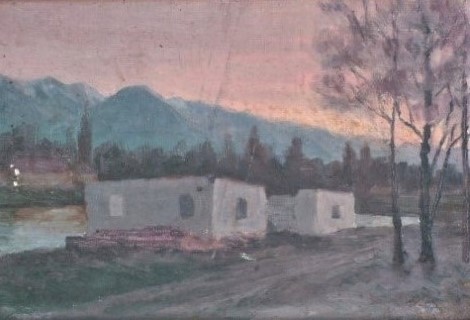 ავტორი-ილუშინი ვლადიმერი
დასახელება;“ნურიგელის ტბა“
მუზეუმში დაცულია აგრეთვე ამ დროის ცნობილი მხატვრების გუდიაშვილის, თოიძის, ახვლედიანის, ჯაფარიძის, ხოლუაშვილის, ზამთარაძის, წულაძის, ინაიშვილებისა და სხვების ნამუშაევრები.
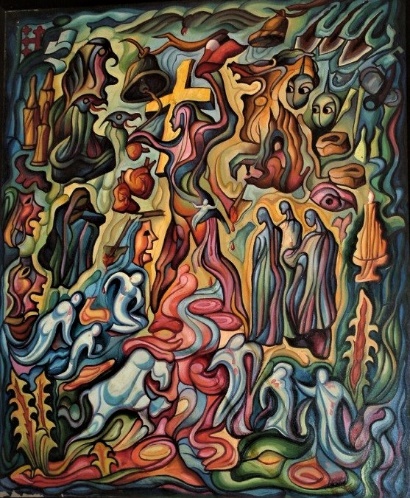 ავტორი: ახვლედიანი ელენე  
დასახელება: „ბეგების სამფლობელოს დარბევა გლეხების მიერ“
ავტორი: ბჟალავა ვაჟა
დასახელება:  „ 9 აპრილი“
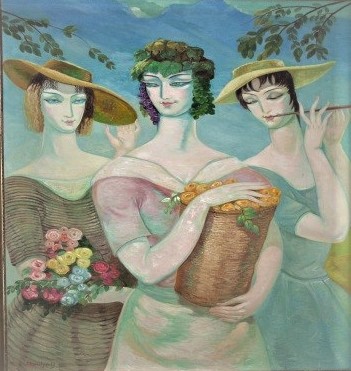 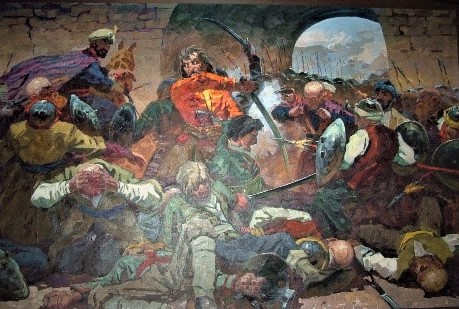 ავტორი: ზამთარაძე შოთა   
დასახელება:  „სელიმ ხიმშიაშვილი-ხიხანის ციხე“
ავტორი: გუდიაშვილი ლადო
დასახელება:“კოლმეურნე გოგონები“
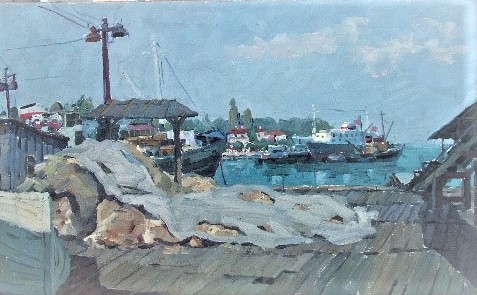 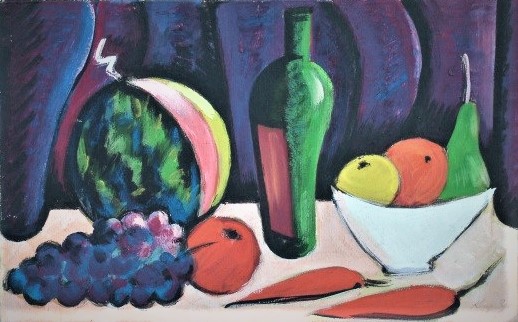 ავტორი: ზამთარაძე შოთა   
დასახელება:   „მეთევზეთა სანაპირო“
ავტორი:  ზდანევიჩი  
დასახელება: „ნატურმოტი“
ავტორი:  ზომერი რიხარდი  დასახელება: „ სოფელი მთაში - ყაზბეგი“
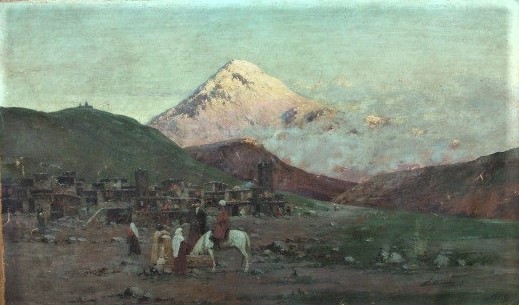 ამ დროის მხატვართა ნამუშევრები გამოირჩევა იმით რომ ძირითადად ისინი ყოფა-ცხოვრებას აღწერენ ტილოზე და ფერების თამაშით გამოხატავენ თავიანთ სათქმელს.        მაგალითად: “ბათუმის ერთ-ერთი ქუჩა“, „სოფელი ბზუ-ბზუ“, „ნისლი გზაზე“, „ბათუმის პიონერთა პარკი“, „აჭარული ეზო“, „ბათუმია პორტი“, „თურქული საჩაიე“, „სკები“, „ავადმყოფის მკურნალობა.
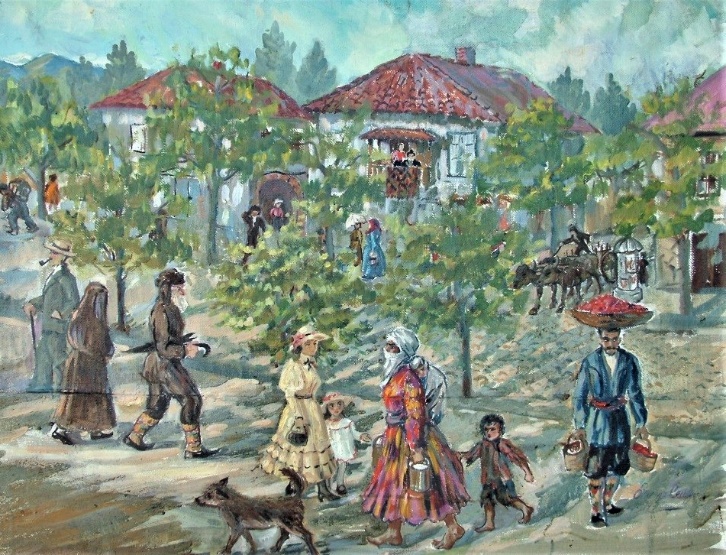 ავტორი: ოლღა ჩაჩუა-სელეზნიოვა
დასახელება:“ბათუმის ერთ-ერთი ქუჩა’’
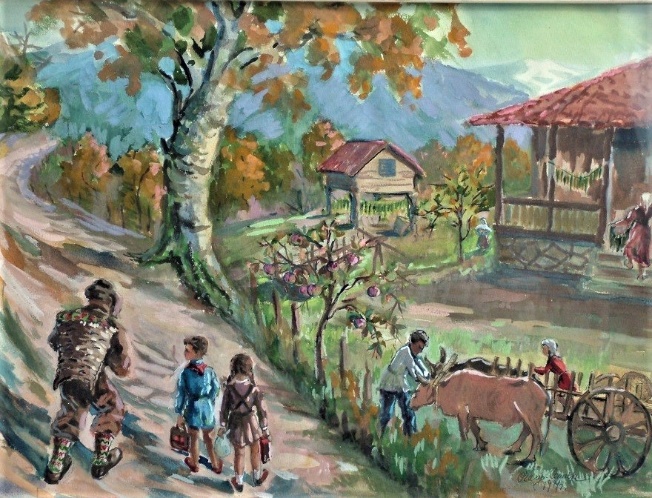 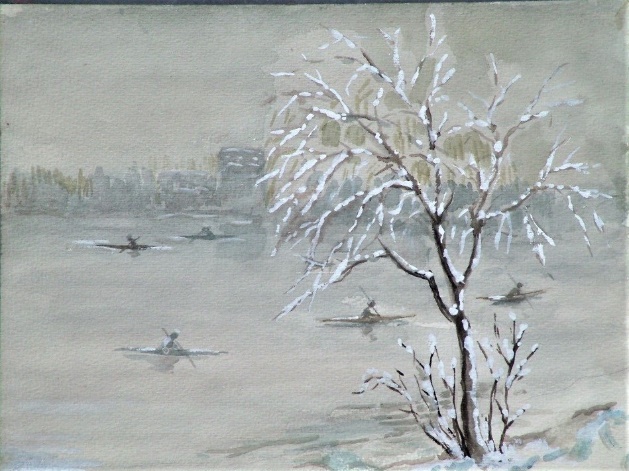 ავტორი: ოლღა ჩაჩუა-სელეზნიოვა
დასახელება: „სოფ. ბზუ-ბზუ“
ავტორი: ოლღა ჩაჩუა-სელეზნიოვა
დასახელება: „ნისლი ტბაზე“
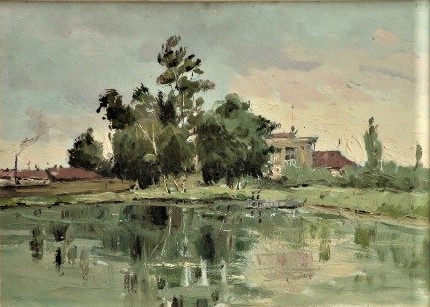 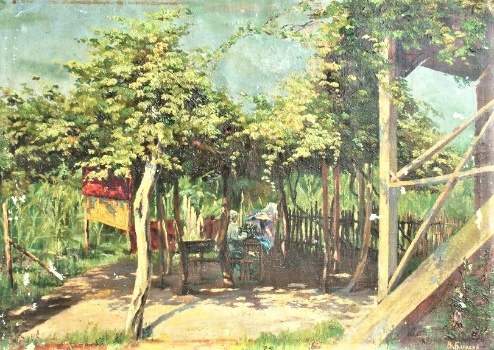 ავტორი: ბოროდაი 
დასახელება: „აჭარული ეზო“
ავტორი: ახობაძე მამია   
დასახელება: „ბათუმის პიონერთა პარკი“
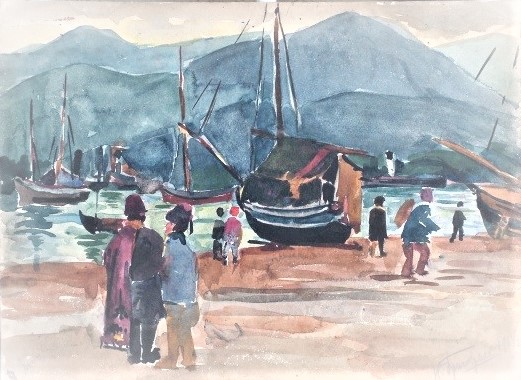 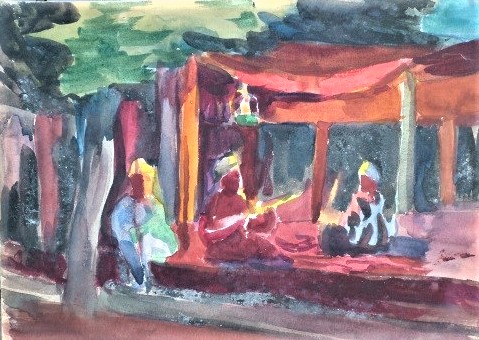 ავტორი: გრიგორიევი   
დასახელება: „თურქული საჩაიე  ბათუმში“
ავტორი:   გრიგორიევი 
დასახელება: „ბათუმის პორტი“
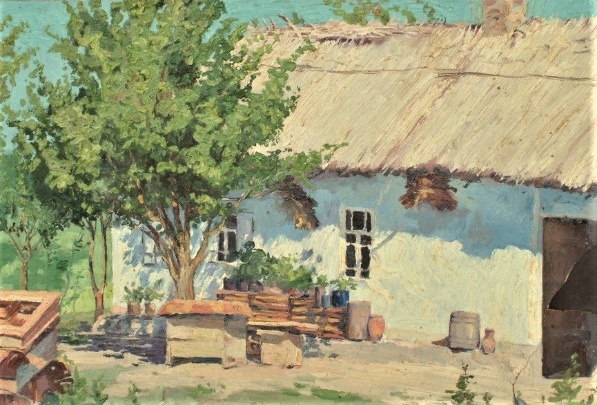 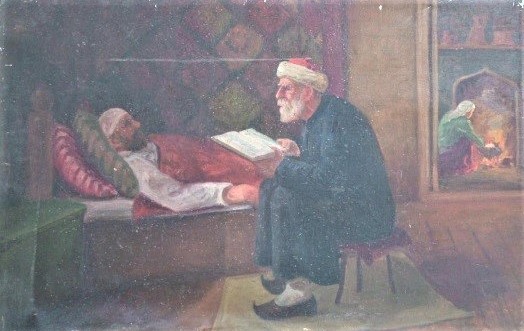 ავტორი: ბოროდაი  
დასახელება:  „სკები“
ავტორი:თუმანიანი არსენი 
დასახელება: „ავადმყოფის მკურნლობა“
გარდა საყოფაცხოვრებო სიუჟეტებისა, სხვადასხვა ფაბრიკა-ქარხნების აგებისა თუ ფასადების ხედებია მოცემული.
     მე-XXსაუკუნის 20-30-იანი წლების მხატვრები ცდილობენ მათ ნაწარმოებში აესახათ რა ხდებოდა მაშინ. ამ პერიოდის მხატვრები იყვნენ: გრომოვი, ნინა პელიპენკო, ა.ქუთათელაძე, ვლადიმერ ულუშინი, აშოტ აირაპეტოვი, ბოროდაი,  კორნელი სანაძე, გნატაკიანი, კორაკოზოვი, გრაჩ სეჩენიანი, დიმიტრი პოხომოვი, ეისნერი, მუთებერ ვარშანიძე, ამ დროისათვის აჭარას ჰყავდა მოქანდაკეებიც:მაღალაშვილი, მარიამნა სტოლპნიკოვა, ვართან ჩიზმენჯიანი, სტეფანე ერზია, და ტერენტი ჭანტურია.
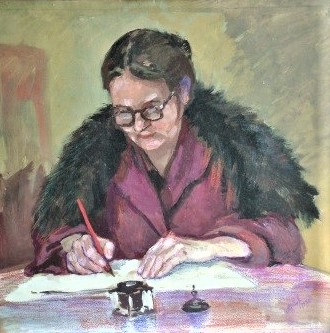 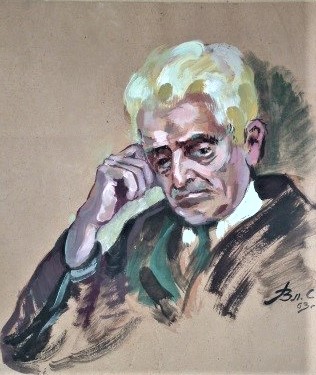 ავტორი: სელეზნიოვი ვლადიმერი
დასახელება: „მეუღლის ოლღა ჩაჩუა-სელეზნიოვას პორტრეტი“
ავტორი: სელეზნიოვი ვლადიმერი
დასახელება: „მხატვარ გრაჩ სეჩენიანის პორტრეტი“
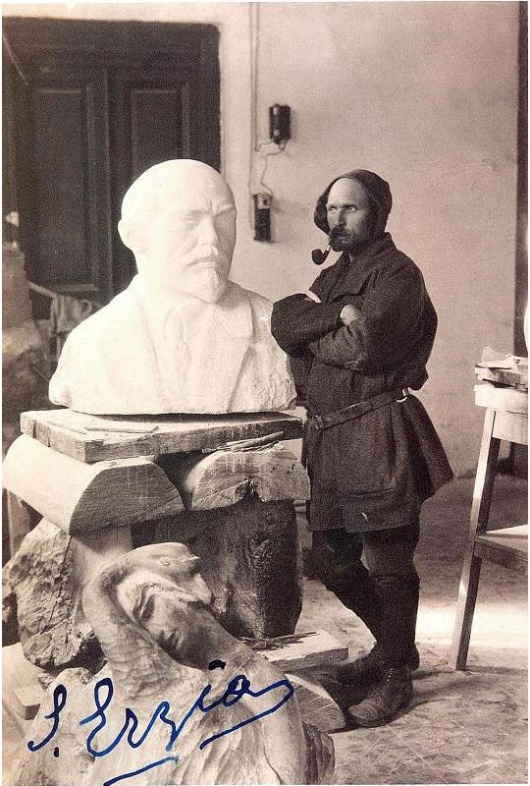 1922 წელს ერზია ჩამოდის ბათუმში, აქ მისი სიმამრი ე.იმროზი ცხოვრობდა. ცოლის და მარია ადგილობრივი თეატრის ბალერინა იყო. სარეკომენდაციო წერილით ერზიამ მიმართა მხატვარს ვლადიმერ ილუშინს, სწორედ მან გამოუყო სტუმარს საცხოვრებელი თავის ვიწრო ბინაში ვლადიმერ ილუშინმა ერზიასთან ერთად. ს.გერასომოვთან, ა. გარიჩინიანთან, გ.იოჰანსონთან ერთად ბათუმში შექმნა რუსეთის მხატვართა
   ასოციაციის ფილიალი. ერზია მიიწვიეს ბათუმის მუშათა კლუბში ძერწვის მასწავლებლად. მაშინდელმა ბათუმის ხელმძღვანელობამ ერზიას დაუკვეთა ვ.ი.ლენინის ბიუსტი.
ერზია სახელოსნოში.1922 წელი
(პირველი ბიუსტი,რომელიც დაიდგა ბათუმში)
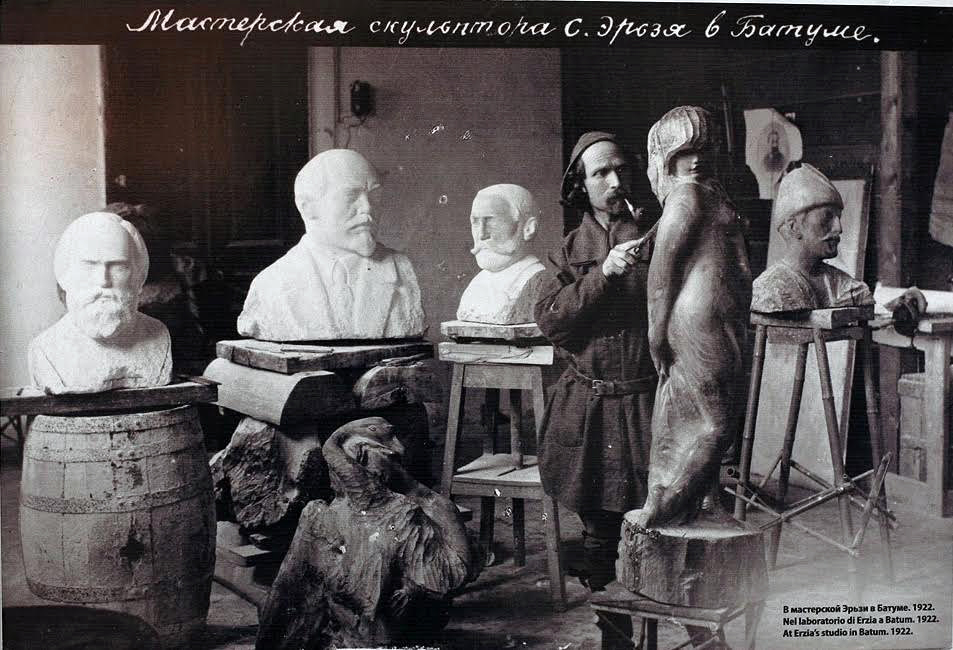 ბიუსტი შესრულებული იყო ტუფის ქვისგან.აღნიშნული ძეგლი 1923 წლის 1მაისს საზეიმოდ გაიხსნა ბათუმში კომუნისტის (ეხლანდელი მემედ აბაშიძის და კონსტანტინე გამსახურდიას ქუჩების კვეთა)მდებარე პატარა სკვერში-წარწერით-„ლენინი ბათუმისგან.“     აღნიშმული ძეგლი იყო პირველი, რომელიც დაიდგა ლენინის სიცოცხლეში(გაზეთი“Трудавои Батуми “, 1934წელი) შემდეგ მოედნის რეკონსტრუქციასთან დაკავშირებით ბიუსტი აღებული იქნა, ხოლო 1940 წელს გადაეცა აჭარის ხარიტონ ახვლედიანის მუზეუმს და დღესაც მუზეუმის ფონდსაცავში ინახება. იგივე ინფორმაციას ავრცელებს ქართული გაზეთი (საბჭოთა აჭარა) რომელიც 1974 წლის 22 იანვრის N14-ში დაიბეჭდა.
ერზია თავის სახელოსნოში. 1922 წელი